ADVERSE DRUG REACTIONS
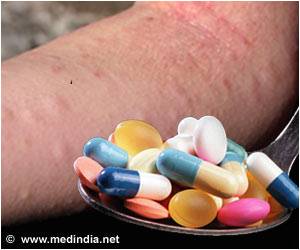 ADVERSE DRUG REACTION



 Any noxious change which is 
Suspected to be due to a drug
At doses normally used in man
May requires treatment or decrease in dose or 
Caution in the future use of the same drug
ADVERSE DRUG EVENT (ADE) 




   Any untoward occurrence that may present during medical treatment, 
	But 
	Does not necessarily have a causal relationship with the treatment
Incidence of ADR more 
Polypharmacy 
Elderly
Children
Patient with multiple diseases
Pregnancy
Malnourished
Immunosuppression
Drug Abusers and addicts
Develop 
Immediately
 or
Prolonged medication 
or 
After stopping.
GRADING OF SEVERITY OF ADVERSE DRUG REACTIONS :

Minor   :    No therapy, antidote or prolongation of    
                       hospitalization is required.

Moderate: Requires change in drug therapy, specific   
                       treatment or prolongs hospital stay.

Severe: Potentially life-threatening, causes permanent    
                 damage or requires intensive medical treatment.

Lethal  :   Directly or indirectly contributes to death of the
                      patient.
CLASSIFICATIONS OF ADR

          
   A (Augmented)
   B (Bizarre)
   C (Continuous)
   D (Delayed)
   E (Ending Use)
   F (Failure of Efficacy)
Broadly
Type- A (Predictable)- Based on pharmacological properties
Type- B (Non-predictable) – Based on Immunological response 					and genetic makeup of person
TYPE A- AUGMENTED


These are based on the pharmacological properties of the drug so can be predicted.
They are common and account for 75% of ADRs
Dose related and preventable mostly reversible.

Examples:-
Anticoagulants (e.g., warfarin, heparin) – bleeding
Anti-hypertensives (e.g.. α1-antagonists) – hypotension
Anti-diabetics (e.g. insulin) - hypoglycemia
Predictable
TYPE B- BIZZARE OR UNPREDICTABLE


Have no direct relationship to the dose of the drug or the pharmacological mechanism of drug action.
Develop on the basis of:
Immunological reaction on a drug (Allergy)
Genetic predisposition (Idiosyncratic reactions)
More serious clinical outcomes with higher mortality and morbidity.
Mostly require immediate withdrawal of the drug.
Un-predictable
TYPE C – CHRONIC (CONTINOUS) USE


They are mostly associated with cumulative-long term exposure
Example:-
    Analgesic (NSAID)– interstitial nephritis, papillary sclerosis, necrosis
Predictable
TYPE D – DELAYED


They manifest themselves with significant delay

Teratogenesis -Thalidomide – Phocomelia (flipper-like fore limbs)
Mutagenesis/Cancerogenesis

   Others: 
Tardive dyskinesis – during L-DOPA Parkinson disease treatment
Predictable
TYPE E – END OF USE


Drug withdrawal syndromes and rebound phenomenons

Example – sudden withdrawal of long term therapy with -blockers can induce rebound tachycardia  and hypertension
Predictable
PHARMACOVIGILANCE (DAUP)

The 'science and activities relating to the detection, assessment, understanding and prevention of adverse effects or any other drug related problems’

   The information generated  is useful in educating doctors and in the official regulation of drug use. 
	It has an important role in rational use of  medicines, as it provides the basis for assessing safety of medicines.
Various activities involved in pharmacovigilance are:

Postmarketing surveillance and other methods of ADR monitoring such as voluntary reporting by doctors prescription event monitoring.

Dissemination of ADR data through 'drug alerts', 'medical letters,' advisories sent to doctors by pharmaceuticals and regulatory agencies.

Changes in the labelling of medicines indicating
    restrictions in use or statuary warnings, precautions,
    or even withdrawal of the drug.
The Uppsala Monitoring Centre (Sweden) is the international collaborating centre.


In India, 
National centre is located at Ghaziabad
Peripheral Centres at Medical college levels and tertiary and above hospitals
Reports generated by doctors, paramedical staff--to peripheral centre...National centre...Uppsala Monitoring Centre...Compilation of data..analysis of data..causal association is confirmed..guidelines issued regarding the safe use of medicine or (restricted use or withdrawal from the market)
PREVENTION OF ADVERSE EFFECTS TO DRUGS

Avoid inappropriate use of drugs .
Appropriate drug administration (Rational Therapeutics)
Dose
Dosage form
Duration
Route
Frequency
Technique
 Ask for previous history of drug reactions and allergies
Always suspect ADR when new symptom arises after initiation of treatment. ( No new drug for new symptom).
Ask for laboratory findings like serum creatinine etc.
Categorized into:
Side effects- 
Secondary effects
Toxic effects
Intolerance
Idiosyncrasy
Drug allergy
Photosensitivity
Drug dependence
Drug withdrawal reactions
Teratogenicity
Mutagenicity and Carcinogenicity
Drug induced diseases (Iatrogenic disorders or Iatrogenicity)
Beware of – Iatrogenic, Idiosyncrasy, Idiopathic, Intolerance
SIDE EFFECTS


Unwanted often unavoidable Pharmaco-dynamic effects.
Occur at therapeutic doses.
Predictable 
Examples.  
	Benzodiazepines- Motor in coordination
	H1 Anti-histaminics- Sedation
An effect may be therapeutic in one context but side effect in another context

 Depression of A-V conduction is the desired effect of digoxin in atrial fibrillation, but the same may be undesirable when it is used for CHF.
Constipation by codeine is side effect but can be used as therapeutic effect in patient with loose motions
SECONDARY EFFECTS

Indirect consequences of a primary action of the drug.

E.g. corticosteroids weaken host defence
   mechanisms so that latent tuberculosis gets activated.
TOXIC EFFECTS (Poisonous effect)
It is the dose and duration which makes a poison.... Paracelsus

Over dose or prolonged use.
The effects are predictable and dose related.

The CNS, CVS, kidney, liver, lung, skin and bone marrow are most commonly involved in drug toxicity.
Toxicity may result from extension of the therapeutic effect itself, e.g. complete A-V block by digoxin, bleeding due to heparin.

Poisoning: Poison is a substance which endangers life by severely affecting one or more vital functions.
Specific antidotes such as receptor antagonists, chelating agents or specific antibodies are available for few poisons.
For others as well as for those poisons which have a selective antagonist general supportive and symptomatic treatment should be done.
 These measures are:
   1. Resuscitation and maintenance of vital functions: maintenance of ABC , body temperature and blood glucose.
   2.Termination of exposure (decontamination)
   3. Prevention of absorption of ingested poisons.
   4. Hastening elimination of the poison by inducing
   diuresis or altering urinary pH
INTOLERANCE

It is the appearance of characteristic toxic effects of a drug in an individual at therapeutic doses

It indicates a low threshold of the individual to the action of a drug

Example:- Only few doses of carbamazepine may cause ataxia in some people
Un-Predictable
IDIOSYNCRASY
It is genetically determined abnormal reactivity to a chemical.
The drug interacts with some unique feature of the individual, not found in majority of subjects, and produces the uncharacteristic reaction.
Example :-

Chloramphenicol produces nondose-related
    serious aplastic anaemia in rare individuals.

Barbiturates cause excitement and mental confusion in some individuals
Un-Predictable
DRUG ALLERGY
It is also called drug hypersensitivity.


It is an immunologically mediated reaction producing stereotype symptoms which are unrelated to the pharmacodynamic profile of the drug.


It generally occur even with much smaller doses and have a different time course of onset and duration.
Un-Predictable
Allergic reactions occur only in a small proportion of the population exposed to the drug .
History of prior sensitization may or may not be evident.
The drug or its metabolite acts as antigen (AG) or more commonly hapten (incomplete antigen) and induce production of antibody (AB)/sensitized lymphocytes.
TYPES OF ALLERGIC REACTIONS

  A) HUMORAL
    1.  Type I/ anaphylactic reactions.
    2.  Type-II / cytolytic reactions.
    3. Type-Ill / retarded or Arthus reactions.
    
   B) CELL MEDIATED
      Type-IV (delayed hypersensitivity) reactions.
PHOTOSENSITIVITY
It is a cutaneous reaction resulting from drug induced sensitization of the skin to UV radiation.
The reactions are of two types:

Photo-toxic :- (T-S)
Drug or its metabolite Accumulates in the skin,
absorbs light and undergoes a Photochemical reaction followed by
Photobiological reaction resulting in 
Tissue damage (sunburn-like), 
i.e. erythema, edema, blistering , hyper pigmentation, desquamation.

The shorter wave lengths (290-320 nm, UVB) are responsible
(b) Photo-allergic: (A-L)

Drug or its metabolites induce a cell mediated immune response which on exposure to 
Light of longer wave lengths (320-400 nm, UV -A) 
Produces a papular or eczematous contact dermatitis like picture.

Drugs involved are sulfonamides, sulfonylureas, griseofulvin, chloroquine, chlorpromazine
DRUG DEPENDENCE
Use of drugs for personal satisfaction 
Higher priority than other basic needs, often in the face of known risks to health.

 Physical dependence It is an altered physiological state produced by repeated administration of a drug which necessitates the continued presence of the drug to maintain physiological equilibrium.

Discontinuation of the drug results in a characteristic withdrawal (abstinence) syndrome.
Drugs producing physical dependence are opioids, barbiturates and other depressants including alcohol and benzodiazepines
Drug abuse :

  Refers to use of a drug by self medication in a manner and amount that deviates from the approved medical and social patterns in a given culture at a given time.

Drug addiction 

   It is a pattern of compulsive drug use characterized by overwhelming involvement with the use of a drug. Procuring the drug and using it takes precedence over other activities
Drug habituation (Psychological dependence)


   It denotes less intensive involvement with the drug, so that its withdrawal produces only mild discomfort.
Consumption of tea, coffee, tobacco, social drinking are regarded habituating, physical dependence is absent
DRUG WITHDRAWAL REACTIONS

Sudden interruption of therapy with certain other drugs results in adverse consequences, mostly in the form of worsening of the clinical condition for which the drug was being used

Example: Acute adrenal insufficiency may be precipitated by abrupt cessation of corticosteroid therapy.
TERATOGENICITY (Teratos- Monster) 
Drug to cause foetal abnormalities when administered to the pregnant  mother.
Drugs can affect the foetus at 3 stages-
  (i) Fertilization and implantation-conception to
    17 days-failure of pregnancy which often goes unnoticed.
  (ii) Organogenesis-18 to 55 days of gestation most vulnerable period, deformities are produced.
  (iii) Growth and development-56 days onwards
  developmental and functional abnormalities
  can occur, 
e.g. ACE inhibitors , Thalidomide, Warfarin, Barbiturates,...............................
MUTAGENICITY AND CARCINOGENICITY

Cause genetic defects and cancer respectively.

Reactive intermediates which affect genes and may cause structural changes in the chromosomes

Even without interacting directly with DNA, certain
    chemicals can promote malignant change in genetically damaged cells, resulting in carcinogenesis.

Examples- anticancer drugs, radioisotopes, estrogens, tobacco...................................................
DRUG INDUCED DISEASES

These are also called iatrogenic (physician induced) diseases, and are functional disturbances (disease) caused by drugs .

Hepatitis by isoniazid and Rifampicin
Peptic ulcer by salicylates and corticosteroids
Retinal damage by chloroquine
MCQ on ADR
Which of the following drugs is teratogenic in nature
Warfarin
Ampicillin
Paracetamol
Adrenaline
Warfarin
MCQ on ADR
ADRs which are due to typical genetic make of person are known as
Side Effects
Secondary Effects
Iatrogenic disorders
Idiosyncratic disorders
Iatrogenic disorders
MCQ on ADR
Withdrawal symptoms are common in which of the following drugs
Caffenine
Paracetamol
Opioids
Cocaine
Opioids
MCQ on ADR
The most dangerous period regarding teratogenic effect is 
First trimester
Second trimester
Third trimester
Early neonatal life
First Trimester
MCQ on ADR
International collaborating centre of Pharmacovigilance is situated at
United States of America
Australia
Sweden
United Kingdom
Sweden
Thanks